An introduction to LaTeX
And other options for producing documents containing mathematics
Robbie Robinson
Department of Mathematics 
GWU
Washington DC 20052
robinson@gwu.edu
1. What is TeX?
Tex is:
A typesetting system for professional quality scientific documents. 
...especially those containing a lot of mathematical symbols.
Runs on multiple platforms.
Comes in PlainTeX, LaTex, AMS-LaTeX, etc.
Origin
Written by Stanford University computer scientist Donald Knuth. 
… was as unhappy about how publishers typeset his papers,
…studied traditional typesetting and printing, 
…built a lot of expert knowledge into TeX.
Pronunciation
Name comes from Greek tec.
Means both art and technology. 
Rhymes with “belch”…. 
Does not rhyme with “sex”! 
However: LaTeX is sometimes pronounced “lay-tex” (as in a type of rubber).
What does TeX consist of?
A language and software.
Knuth’s part TeX, plus packages (like LaTex) 
Knuth’s ultimate version of the TeX program was released in 1983. 
Knuth: “There will be no more changes.” 
The TeX Book (1986) ultimate TeX language reference.
Other Knuth books: on the program, fonts, etc.
2. LaTeX and other packages
Ancient history & lagacy
TeX is a primitive typesetting engine (by Knuth) that is programmable.
Programs can be put together into packages. 
These define dialects and styles.
With the final version of the TeX program, Knuth released “PlainTex”, and the “Vanilla” style.
More history: AMS-TeX…
Released in early 1980's by AMS.
Based on Knuth’s Vanilla style. 
Improvements:
handling very complex math formulas. 
additional math oriented fonts. 
Developed by Michael Spivak.
The Joy of TeX (1982…)
Still more history: LaTeX…
Released in mid 1980’s  
written by Leslie Lamport, of Digital Equipment Co. 
LaTeX: A documant preparation system (1986) 
Upgrade of Knuth’s basic TeX language, independent of AMS-TeX.
Innovations in LaTeX
Automatic numbering of theorems and equations.
A better “mark-up” system (e.g., environments).
A Pascal-like style.
A greater variety of document types article,book, etc.)
…still more fonts.
Current State of the Art
LaTeX-2e (Frank Mittelbach, et al) 
AMS-LaTeX as LaTeX-2e package. 
Knuth’s TeX program replaced with PDFLaTex program.
Easy to install distributions for Windows, Mac, Linux (all open source).
TeXworks GUI for all platforms. 
Many useful packages, styles, and auxiliaries:
BibTeX, graphics, Beamer, etc.
Distributions.
Microsoft Windows: MikTeX 
http://miktex.org/  (use the “Basic Installer”).
Mac OS X: MacTeX
https://www.tug.org/mactex/                       (install MacTeX.pkg). 
Linux (or any Unix): TeX-Live 
https://www.tug.org/texlive/
(It’s probably best to install via your Linux distributions implementation of dpkg or RPM rather than from here.).
GUI Front Ends
TeXworks (all platforms)
TeXShop (Mac), WinEdt (Windows)

GNU Emacs with AUCTeX package          (for the hardcore hacker in you…).
References
More Math into Latex by George A. Gratzer, (4th ed 2007)http://www.amazon.com/More-Math-Into-LaTeX-Edition/dp/0387322892 
Math into LaTeX by George A. Gratzer (1993) ftp://ftp.tex.ac.uk/tex-archive/info/mil/mil.pdf
 LaTeX by Wikibooks.org                 http://en.wikibooks.org/wiki/LaTeX
TUG (TeX Users Group)                   https://tug.org
3. Using TeX
Mark-up
LaTeX is a markup language, (like HTML, the language of the www). 
You type an ASCII (text) file with the extension ".tex”. 
You do not worry about formatting. You leave it to LaTeX (as in HTML where you leave formatting to the browser). 
TeX formats according to the style you are using.
Ideology
“Logical Document Design” as opposed to “WYSIWYG” (what you see is what you get)
Common to TeX and HTML. 
User describes logical role of each part of the document.
... not how to place items on the page! 
Of course some adjustment is often necessary at the end…
Logical Document Design in TeX
To emphasize text, you type:
{\em Emphasize this!}
What you will (probably) get:
Emphasize this!
How do you demand italics?
{\it Italicize this!}
What you (should) get:
Italicize this!
Font control in La-TeX.
{\bf … } for boldface, 
{\rm … }  for Roman (not italics or bold) 
{\tt … } for teletype. 
{\sc … } for “small caps”.
4. Typing Mathematics.
More TeX v.s. HTML
In TeX the big thing is mathematics. 
Inside your document, all formulas are typeset in math mode.
There is display math and inline math.
Variables in italics, numbers in Roman, lots of math symbols!
In contrast, text is set in text mode.
Default font is Roman.
Example
Math mode Inline: equations between $’s
An inline equation $x^2-x-1=0$ appears in this line.
You will get (approximately)
An inline equation x2–x–1 = 0 appears in this line.
LaTeX decides where to break lines, pages, etc.
Knuth’s poor choice of delimiters
TeX violates a common custom of notation:
Delimiters should come in left and right pairs.

$x^2-x-1=0$ violates this.
LaTeX corrects Knuth
Allows \( x^2-x-1=0 \) for inline math.
 But most people still use $x^2-x-1=0$.
LaTeX also allows \[ x^2-x-1=0 \] for display math. 
But I prefer a LaTeX feature called environments:
Display equation environment in LaTeX:
Here is a displayed equation
\begin{equation} \label{eq:fib}x^2-x-1=0, \end{equation} 
and it has a number.
Here is a displayed equation 
(1.1)			x2–x–1 = 0,
and it has a number!
Later, you can refer to the label…
Solving the quadratic equation (\ref{eq:fib}) we get the Golden Mean.
Solving the quadratic equation (1.1) we get the Golden Mean.
You can also display without a number…
Here is a displayed equation
\begin{equation*} 
x^2-x-1=0, \end{equation*} 
without a number.
Here is a displayed equation 
			x2–x–1 = 0,
without a number!
Greek letters:
Spelled out as “control sequences”.
For all $\epsilon>0$ there exists $\delta$ so that if $|x-y|<\delta$ then  $|f(x)-f(y)|<\epsilon$.
For all  > 0 there exists  > 0 so that if |x - y| <  then |f(x) - f(y)| < .
Given a bounded sequence x1, x2,…, there exists convergent subsequence             .
Subscripts and superscripts
These use “^” and “_”. Nesting is allowed with {  }
Given a bounded sequence $x_1,x_2,\dots$, there exists a convergent subsequence $x_{i_1},x_{i_2},\dots$.
Integrals, and sums
If f is in L2[0,2] and

then                        .
If $f$ is in $L^2[0,1]$ and 
\begin{equation*}
f_n=\frac{1}{2\pi}
\int_0^{2\pi} f(x)e^{i n x}\,dx
\end{equation*}
then $||f||^2_2=\Sum_0^\infty |f_n|^2$.
Theorem-like environments
\begin{thm}\label{th:fw}
The equation $A^n+B^n=C^n$ has no integer solutions for $n>2$.
\end{thm} 

\begin{proof}
See the margins.\end{proof}
Theorem 1.1. The equation An+Bn=Cn has no integer solutions for n>2.
Proof. See the margins.                   □
5. Document structure.
Starting and finishing
LaTeX requires (at least a few) special lines at the beginning and end of a document.
\documentclass[12pt]{amsart} 
\begin{document} 
		Put your text here... 
\end{document}
Partitioning your document
\documentclass[12pt]{amsart} 
\title{Hello world}
\author{Robbie Robinson}
\begin{document} 
\maketitle
\section{Introduction}
		Put your text here…
\section{The main result}
              Put your text here…
\subsection{Some comments}
              Put your text here…\end{document}
Adding packages and macros
\documentclass[12pt]{amsart} 
\usepackage{amsmath,amssymb,amsfonts}
\usepackage{graphicx}
                         …
\begin{document} 
                         …
\end{document}
These packages ass fonts and symbols. And allow for 
the insertion of graphics.
Adding Comments
\documentclass[12pt]{amsart} 
\begin{document} 
% Hi Steve. This is my latest draft. % What do you think?
	      Put your text here…
\end{document}
Anything after a % on a line is a comment.
Other useful things to do
Insert graphics (pdf preferred, but can take eps or bitmapped graphics too)
Bibliography
Manually
With BibTeX
In LaTeX itself
Index or table of contents
All of the above are demonstrated somewhere in the sample LaTeX files
6. The LaTeX workflow
The TeXworks window
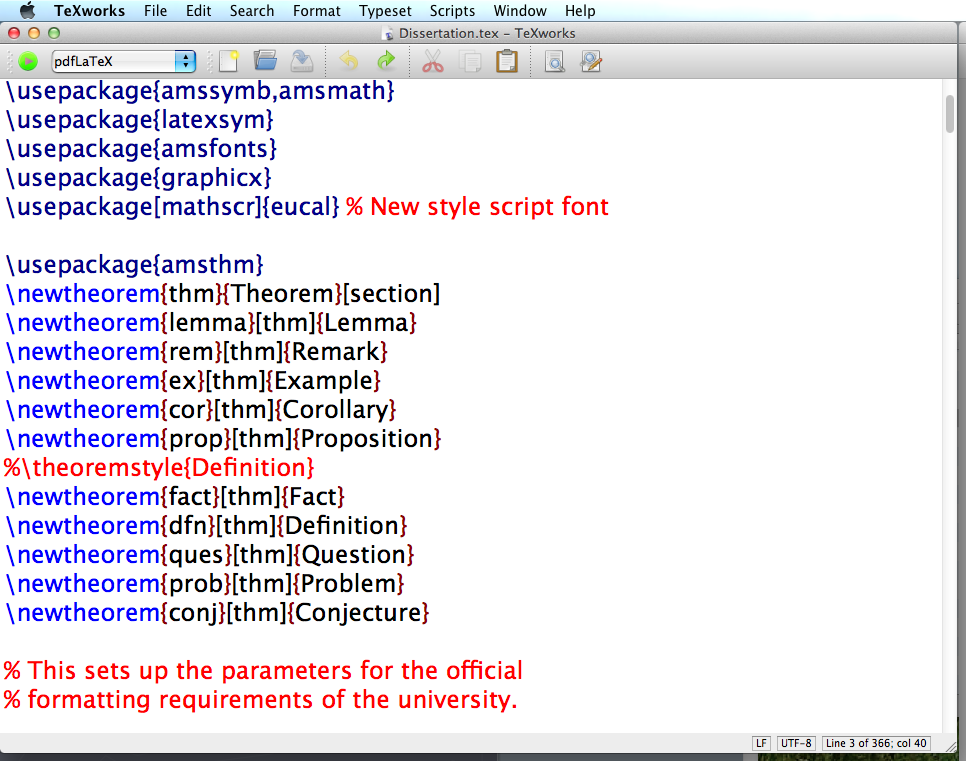 Choose “Syntax Coloring” in “Format”
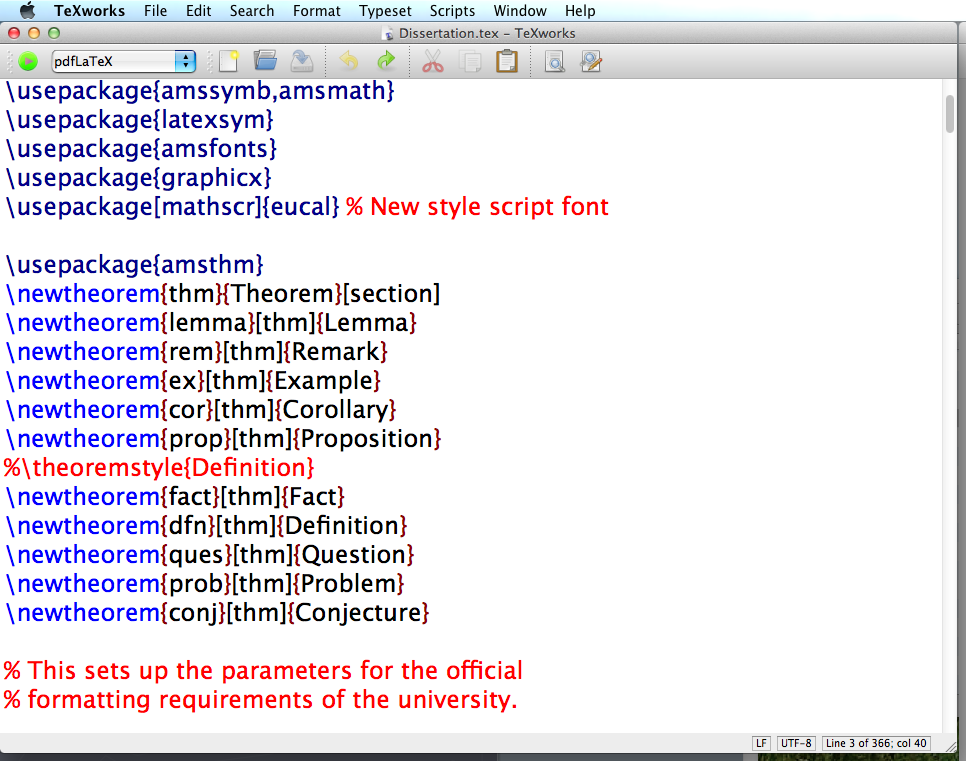 Choose “pdfLaTeX” and GO
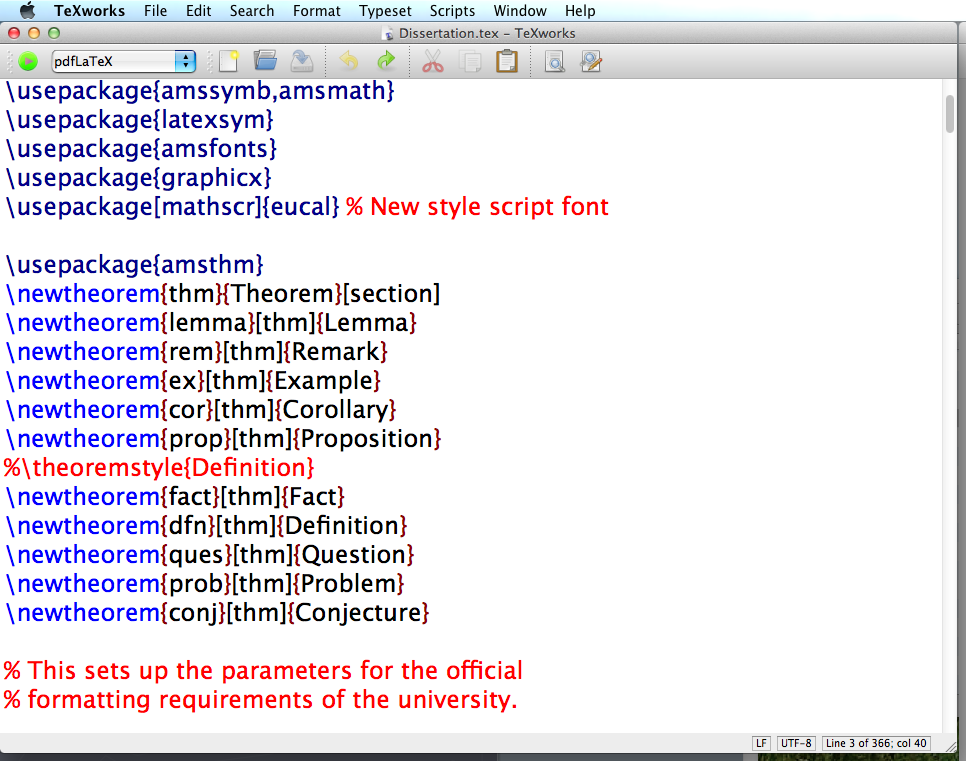 Errors (need to be fixed)
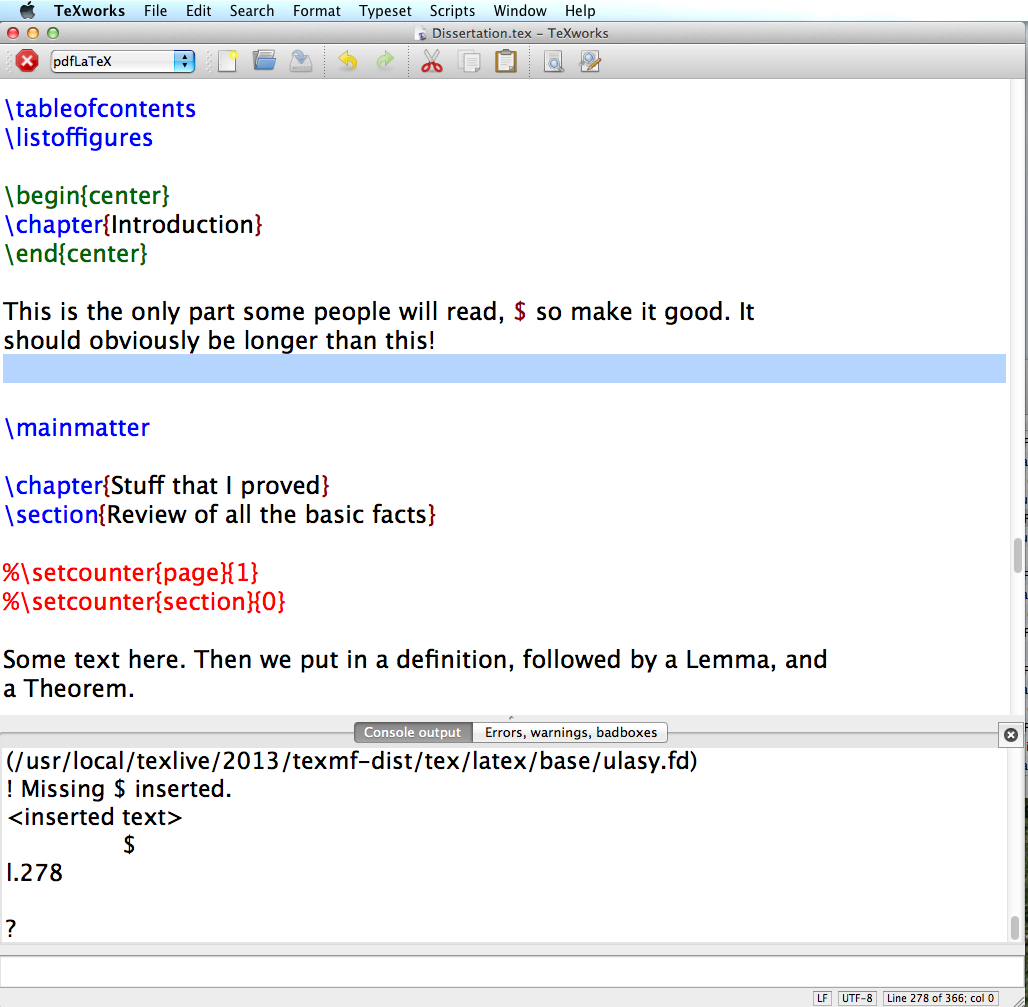 (Finally) the result
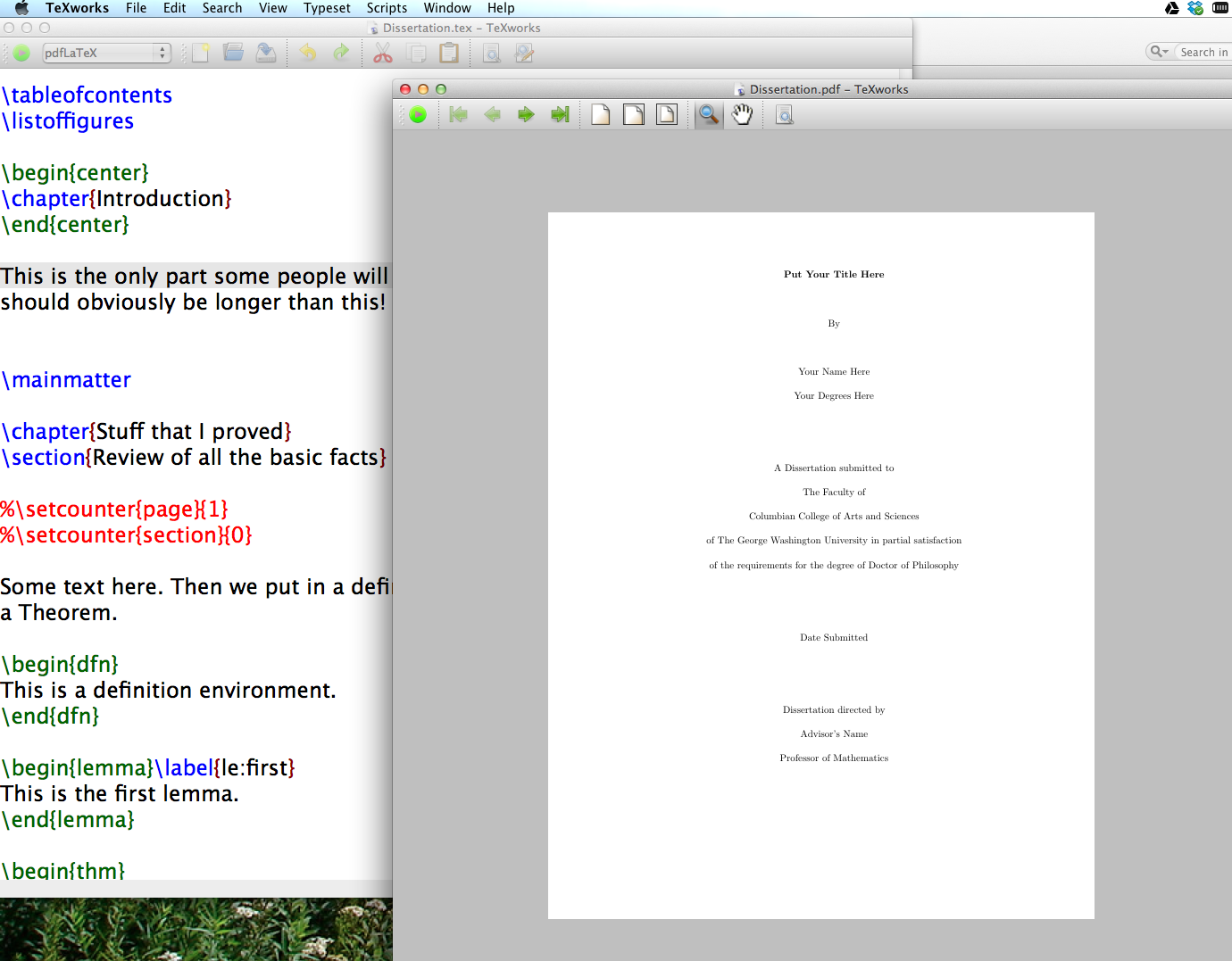 Run twice or more
LaTeX is a 1 pass processor. Information about cross-referencing, etc. requires a second pass. 
With indexes, BibTeX bibliographies, etc., more passes may be necessary
Errors and warnings. Take them all seriously
The perils of artificial intelligence
LaTeX (and TeX) “want” to do things their way.
As hard as it is to believe at first, their way is usually better then your way (Knuth studied 500 years of printing tradition).
You can always force LaTeX to do what you want, but it can be difficult to do.
7. Useful Programs
Now and on the horizon
Graphics
Use graphicx package (see examples)
pdf, Posescript (vector graphics preferred)
Mathematica*, Maple*, Matlab* (Maxima, Sage, Octave, Scilab, GNUplot)
Inkscape, llustrator*,ghostview, Acrobat*
jpeg, tiff (bitmapped)
 Your camera or phone, web downloads, Windows paint*
Photoshop*, Gimp, Irfanview (for Windows)  
* = $$$ (these cost money)
Bibtex
Supports .bib format for bibliographic citations. 
Entries downloadable from MathSciNet (AMS math reviews online).
 References are automatically labeled.
You can make master bibliography which can be reused.
WYSIWYG
Scientific Workplace (Word, Notebook)  (commercial) http://www.mackichan.com
LyX  (open source) http://www.lyx.org/
MathType (add on Math editor for Microsoft Office)
 TeXpoint & MyTeXpoint (inset LaTeX in powerpoint)
Beamer
A LaTeX alternative to Powerpoint.
(Not what I used here…)
Can include text, math symbols and graphics. Some animation possible.
Allows “easy” conversion between research paper (in LaTeX) and research talk.
See the examples…
8. The last word
Now and on the horizon
Advice
Easy to get started. With time, professional results can be obtained. Be patient…
Copy other LaTeX documents! 
Using LaTeX is programming (hacking).
Ask professors or other students for help.
Use Google/Bing search to find answers (e.g., “LaTeX symbols”, etc.).
Try things and see what happens….
Computer literacy for math students
LaTeX including graphicx, BibTeX & Beamer
Mathematica or Maple, and Matlab (if at all applied) or free altenatives 
Maxima and Sage; Octave or SciLab; Python
Drawing program like Inkscape (Illustrator)
MathSciNet  
Linux and/or Unix (in addition to Windows, MacOS, etc.)